Арифметик урта
«Әгәр дә син үзеңнең белемеңә бернинди яңалык та өстәмәсәң, ул көнеңне яки сәгатеңне иң бәхетсезе дип сана»
                          
                Я. А. Коменский
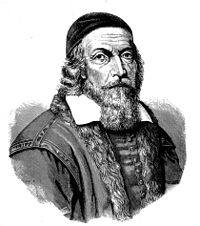 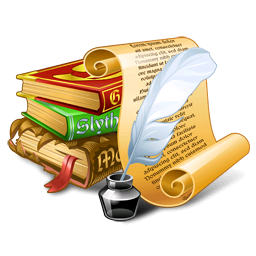 Телдән эш
4
3,6 + 0,4 =                    
9,1 – 7,07 =                    
5 : 0,2 =                        
2,7 * 0,3 =                    
1,7 : 0,01 =
2,03
25
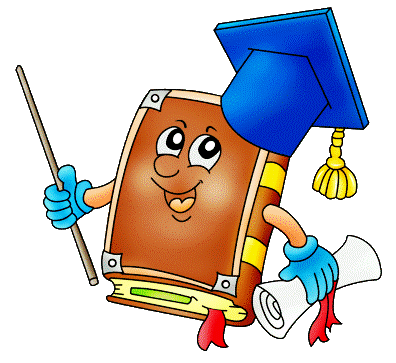 0,81
170
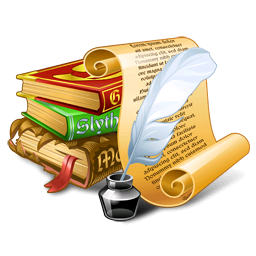 Телдән эш
3,7259 ≈ 3,73
0,894 ≈ 0,9
7,099 ≈ 7,10
6,551 ≈ 6,55
0,285 ≈ о,28
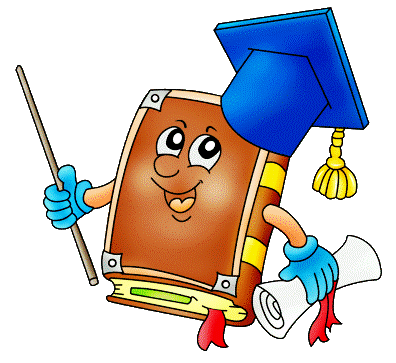 Ответ:  + - + + -
Мәсьәлә
Алсуда 14 конфет, Кадриядә 9 конфет, ә Саниядә 10 конфет бар. Әгәр барлык конфетларны кызларга тигез итеп бүлеп бирсәк, һәр кызга ничә конфет тияр?
33 (конфет)
14 + 9 + 10 =
11 (конфет)
33 : 3 =
1 нче бирем
1)Саннарның арифметик уртасы- ул барлык саннарның суммасы;
2) Саннарның арифметик уртасы- ул уртада торучы сан;
3) Саннарның арифметик уртасы- ул берничә санның суммасын аларның санына  бүлүдән килеп чыккан сан
2 нче бирем
Әни кибеттән 6 фломастер, 14 төсле карандаш һәм 4 төрле гуашь алып кайтты. Апа, абый һәм мин аларны бертигез итеп бүлештек һәм рәсемнәр ясадык. Һәрберебезгә ничәшәр гуашь,фломастер һәм карандаш тияр?
8 шт
3 нче бирем
Берничә санның суммасын кушылучылар санына бүлүдән килеп чыккан өлеш бу саннарның арифметик уртасы дип атала
Арифметик урта = 
= (саннарның суммасы) : (кушылучылар саны)
Физкультминутка
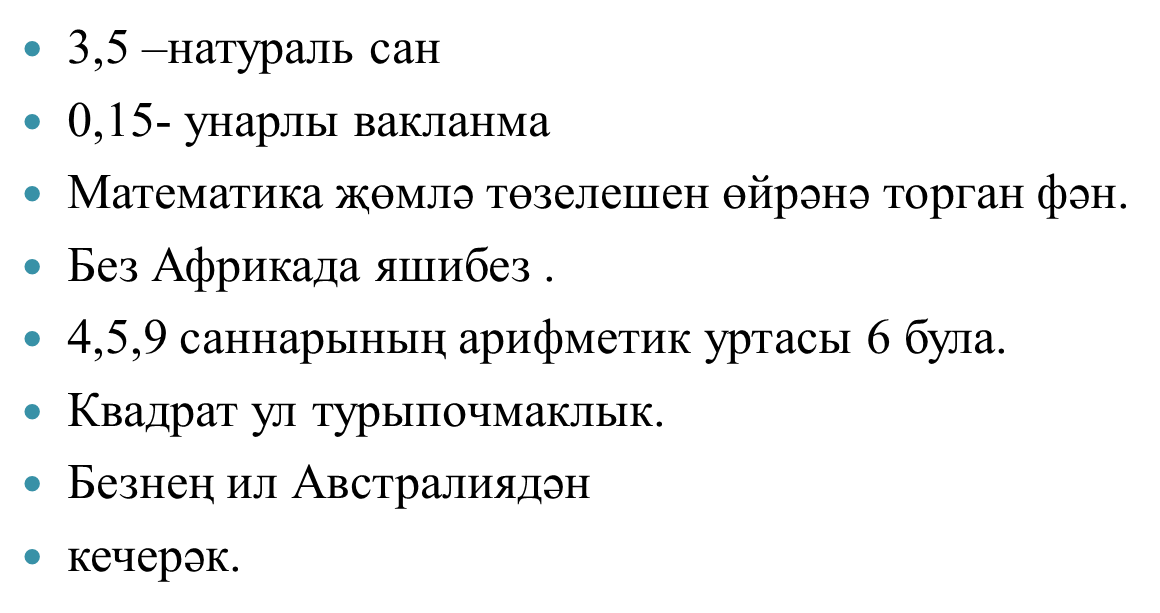 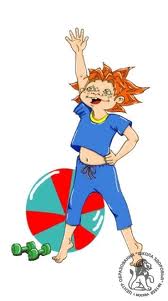 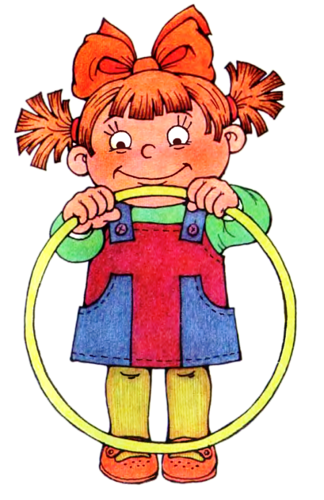 Дәреслек
№1497
Б) 0,2
А) 70,95
В) 1,225
Г) 6,7
Мөстәкыйль эш
В.I                           В.II
1. Саннарның арифметик уртасын табыгыз:
         70,6 и 71,3                                          65,7 и 62,4
2. Саннарның арифметик уртасын табыгыз  һәм унынчы өлешләргә кадәр түгәрәкләгез:
          84,32 ;  84,47;  84,56;  84,68   
           92,34;  92,45;  92,28; 92,66
3. Әгәр уртача балы  5,1 дән ким булмаса, фигуралы шуу буенча спортсменка икенче этапка уза ала. Әгәр баллар түбәндәгечә булса, ул икенче этапка уза алырмы?
5,2;  5,1;  4,7;  5,1;  4,9             5,4;  4,8;  4,9;  4,8; 5,1;                  
        а) әйе; б) юк                           а) әйе;   б) юк
Тикшерү
В.I                                         В.II
1.     70,95                                 64,05
2.    ≈84,5                               ≈92,4  
3.    Б                                           Б
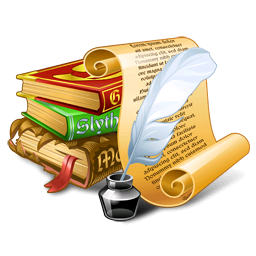 Өй эше
Дәреслектән: п. 38, 226 бит – кагыйдә өйрәнергә, сайт а2в2 № 1524, 1525
	Өстәмә
Гаиләдәге кешеләрнең  уртача яшен исәпләргә.
Рефлексия
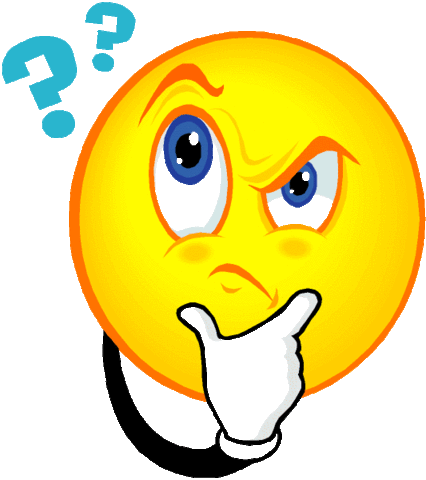 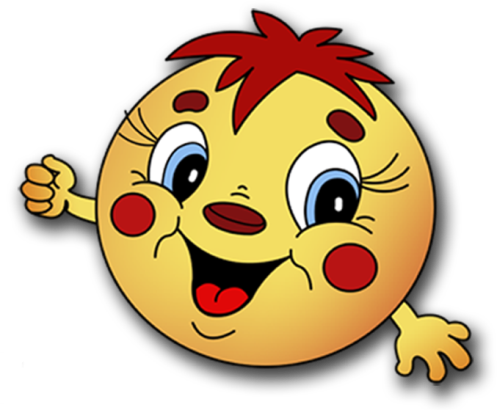 Дәрестә:
Мин белдем…
Мин өйрәндем…
Миңа ошады…
Миңа кыенрак…
Минем кәеф…
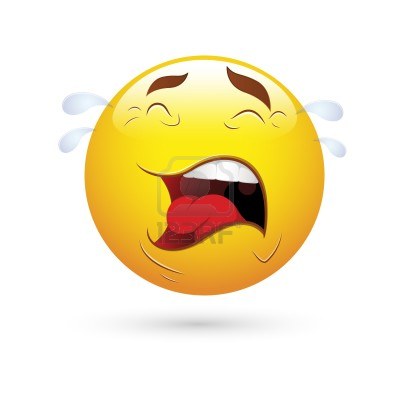 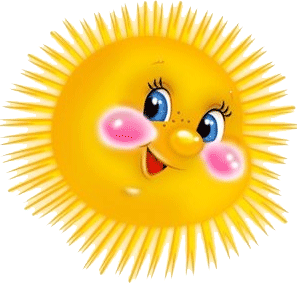 Дәрес тәмам